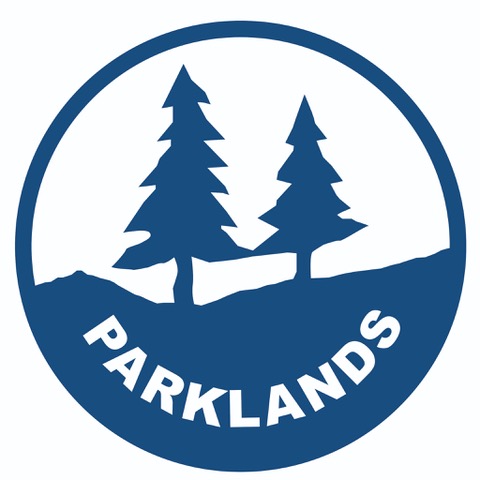 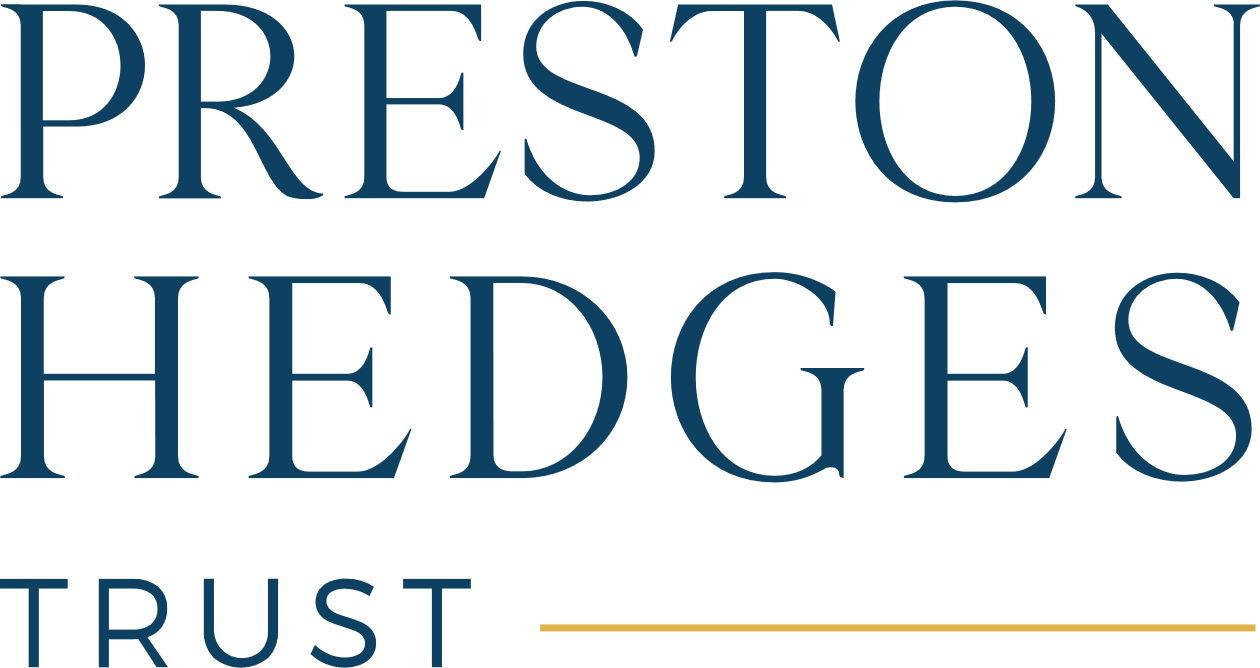 KS2 Calculations Parent Meeting
General Methods
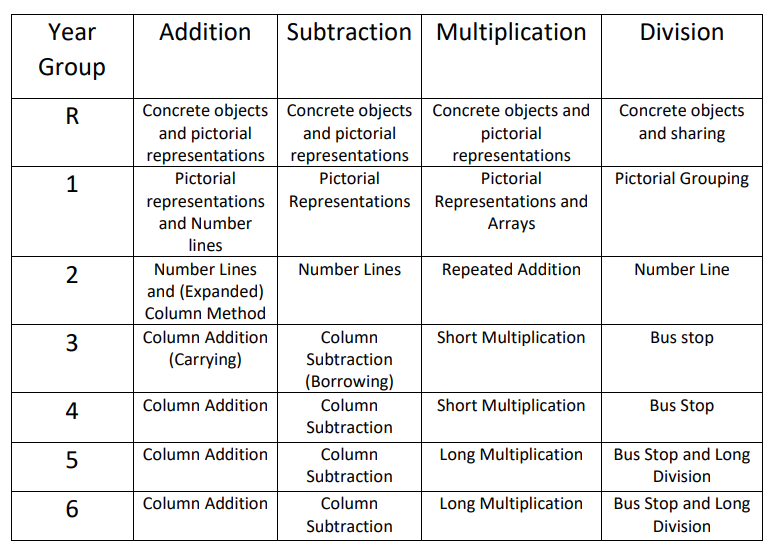 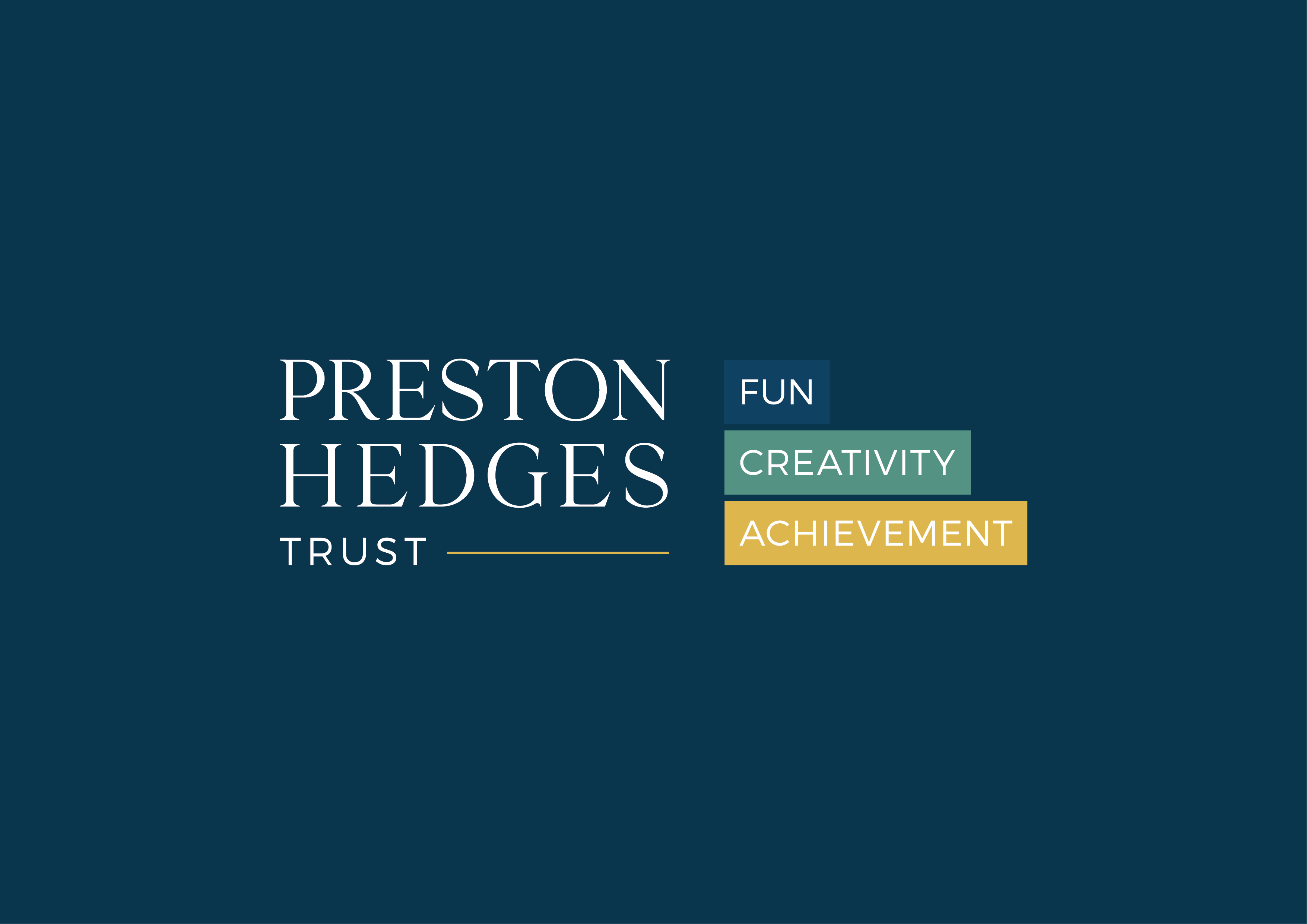 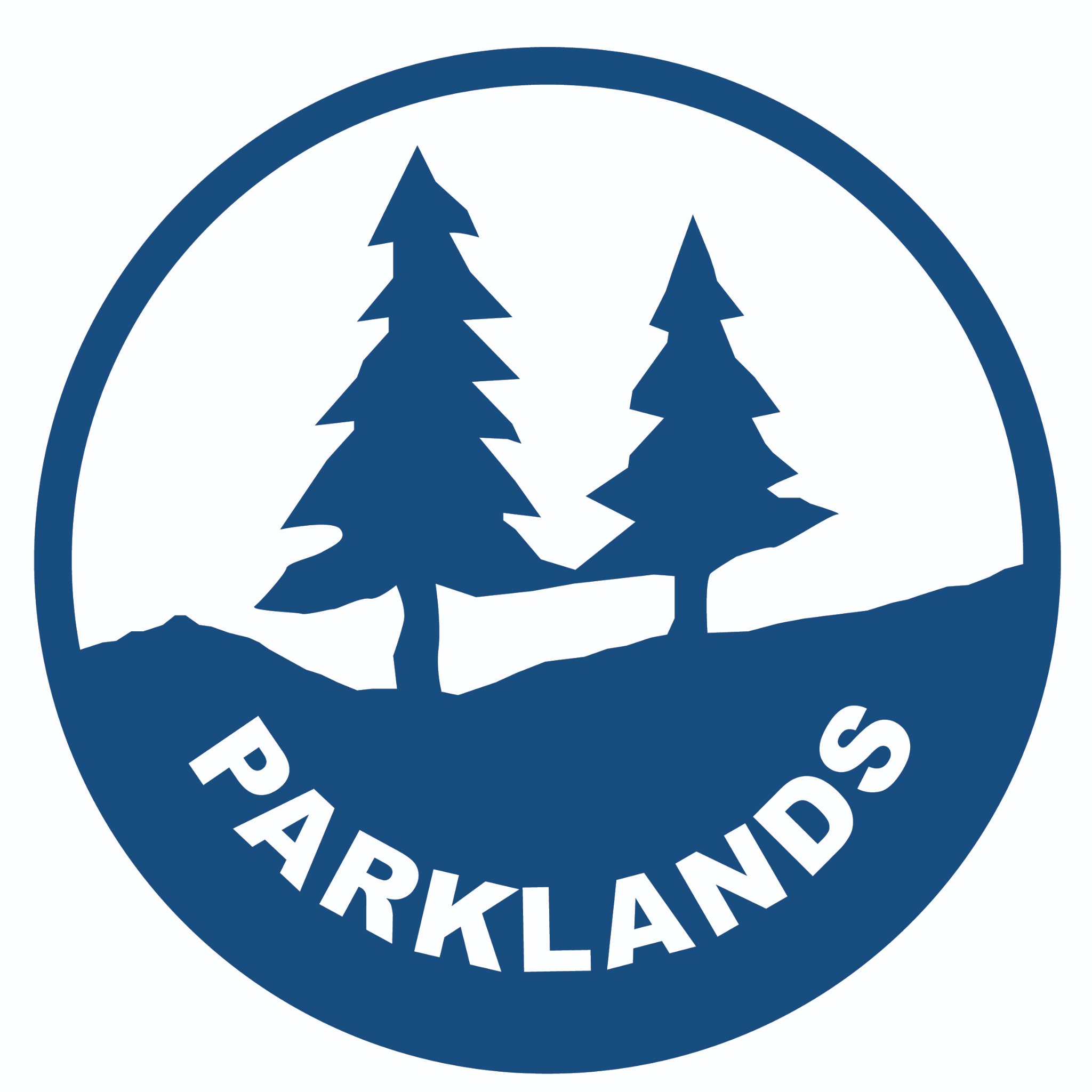 Proud to be part of
Addition
Formal column method 
Children start off with no carrying and then move onto numbers involving carries:
	789 + 642 =
Formal column method involving decimals 
	(children move onto more challenging numbers involving decimals with different numbers of digits):

	4478.158 + 356.35 =
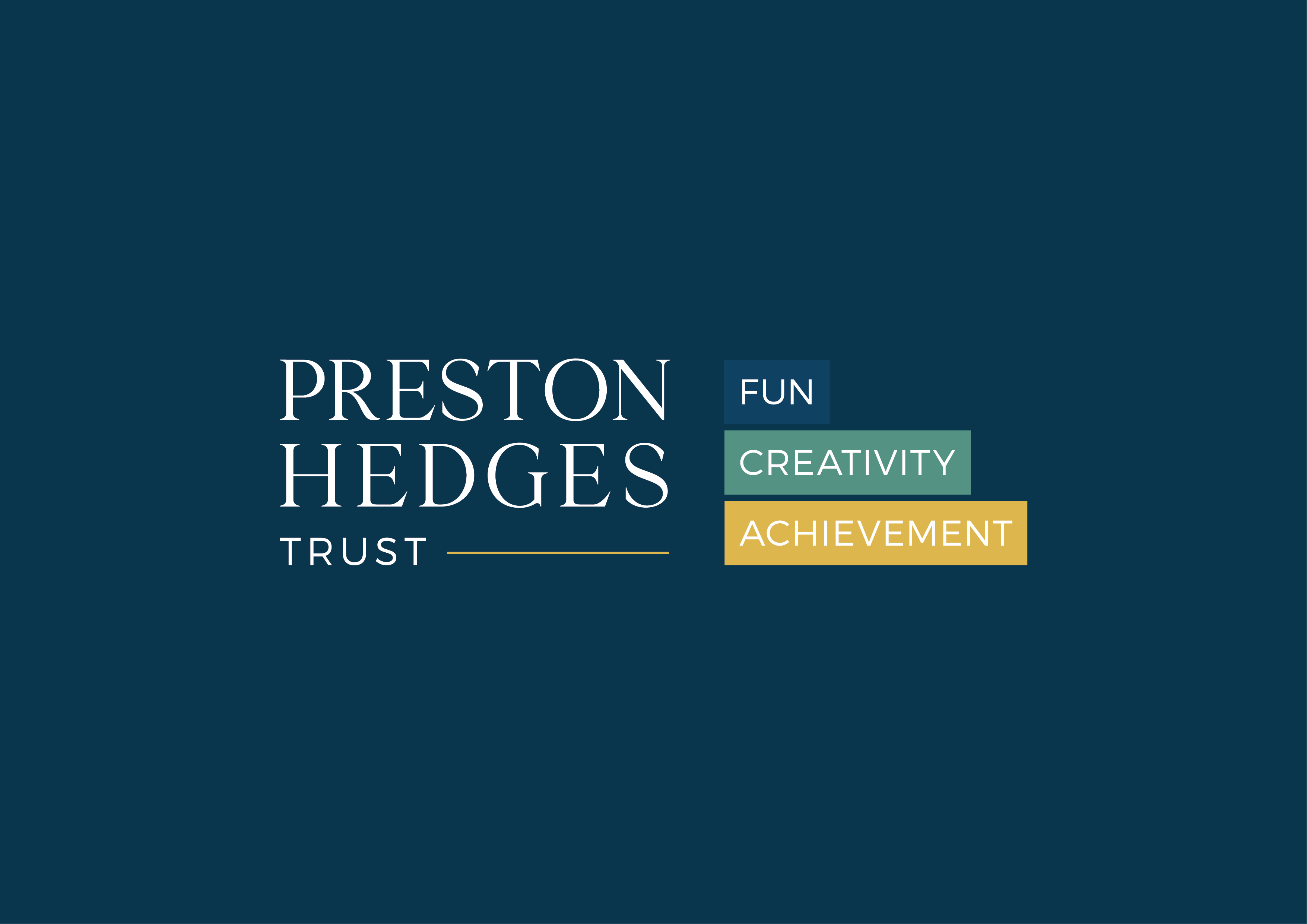 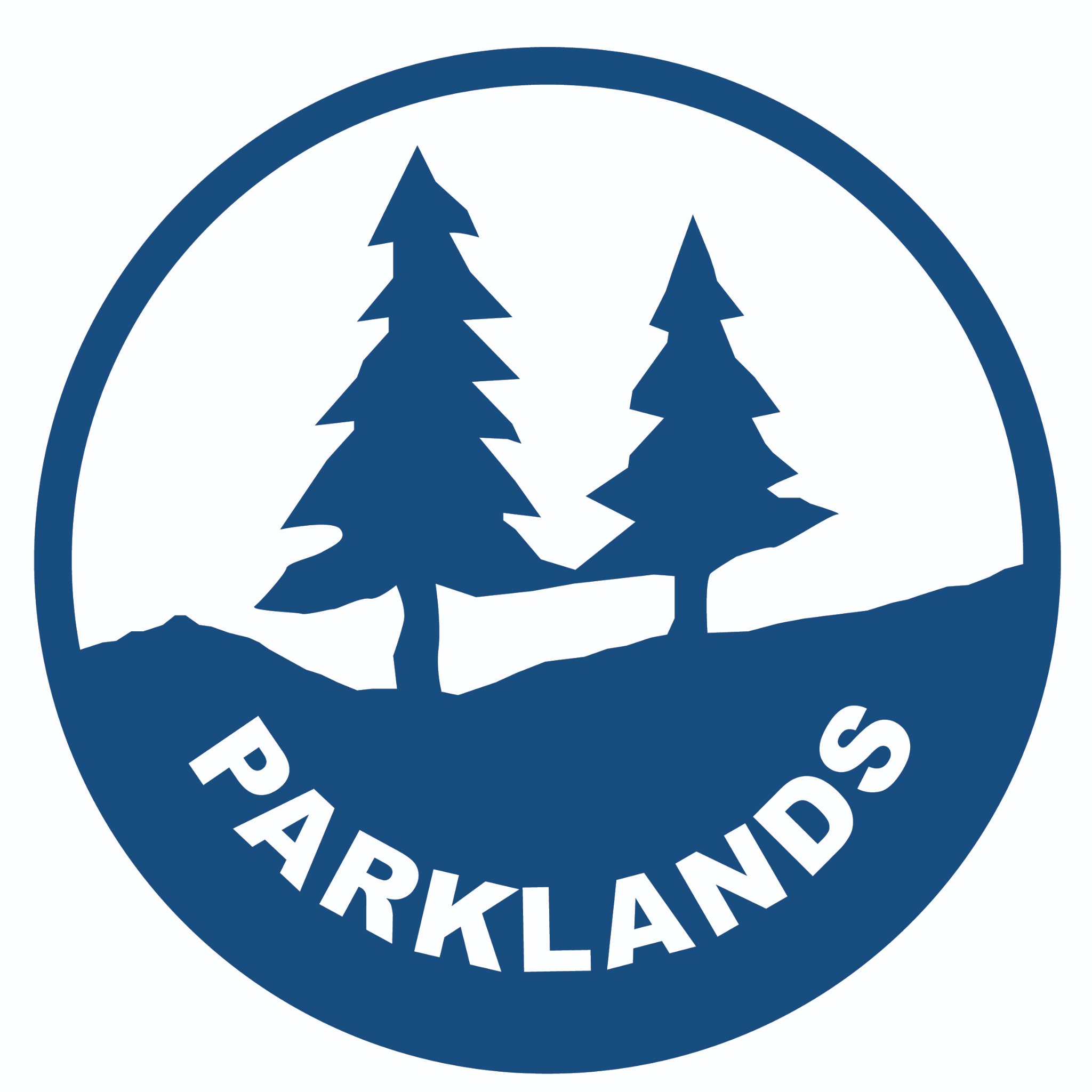 Proud to be part of
Subtraction
Decomposition column method
	children start off with no borrowing and then move onto 	calculations involving borrows
	932 – 457 =
Formal column method involving decimals
	children move onto numbers with decimals with varying digits
	491.7 – 56.931 =
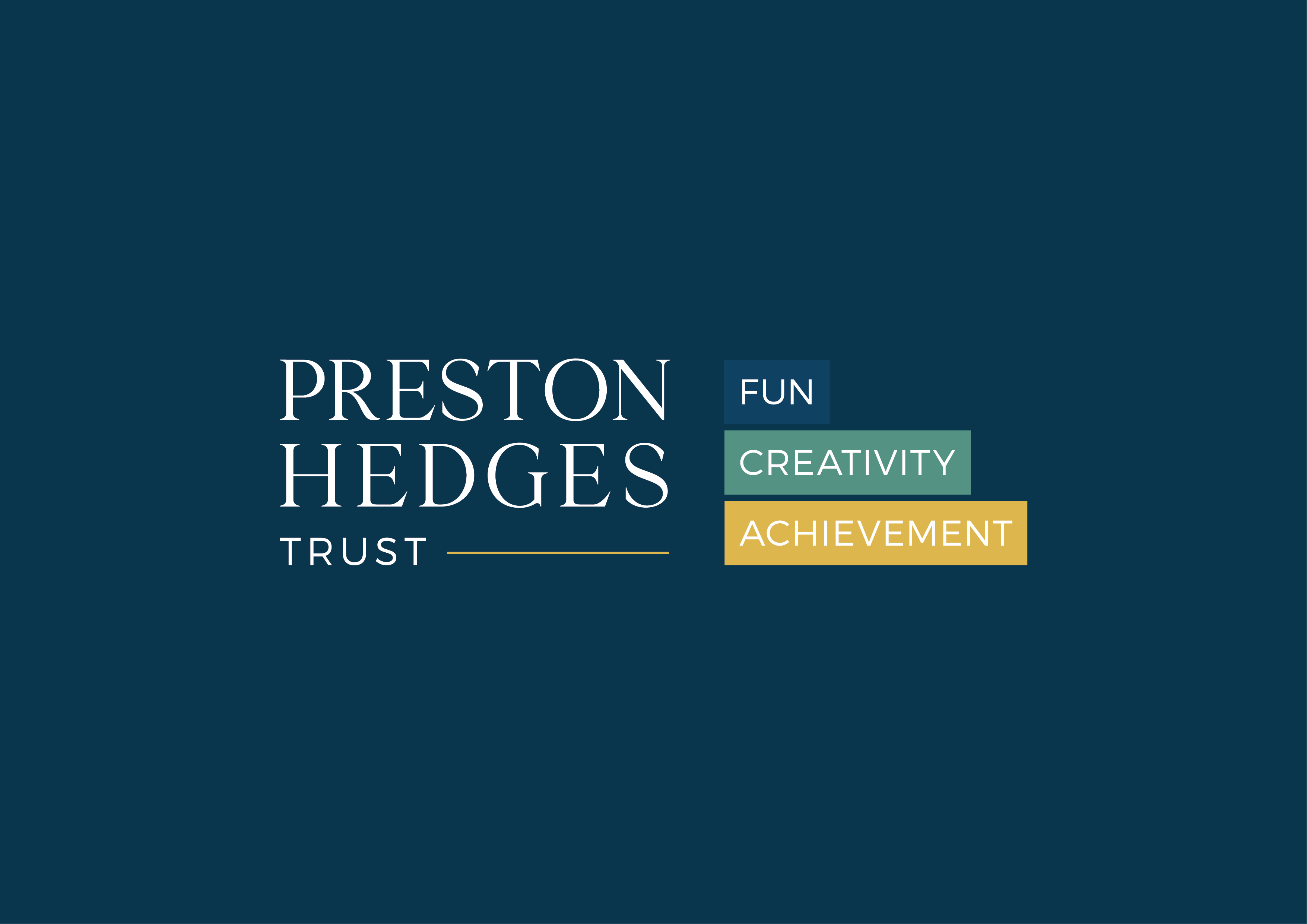 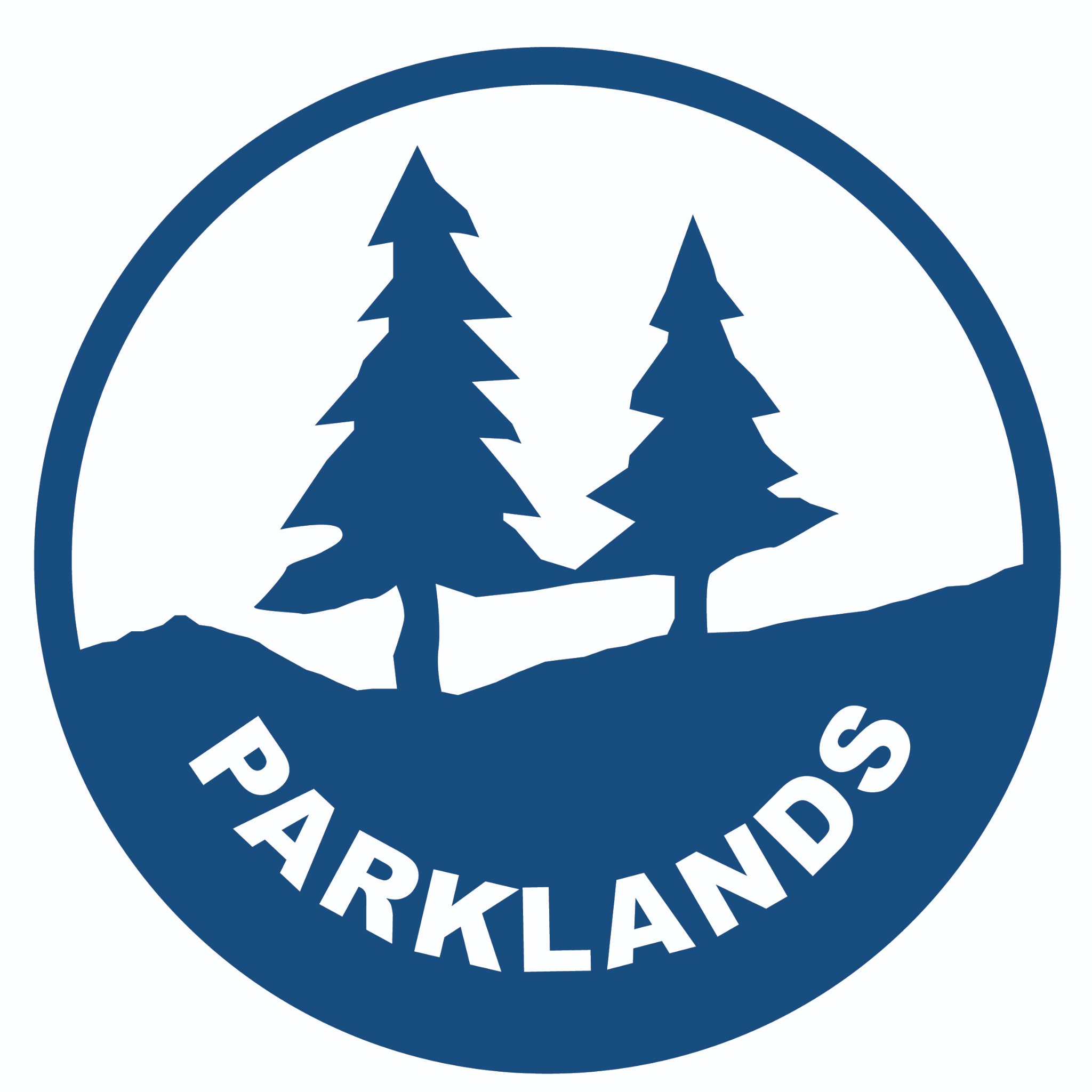 Proud to be part of
Multiplication
Short formal method
	761 x 6 =
Long formal method
	124 x 35 =
Long formal method involving decimals
	4.56 x 5.2 =
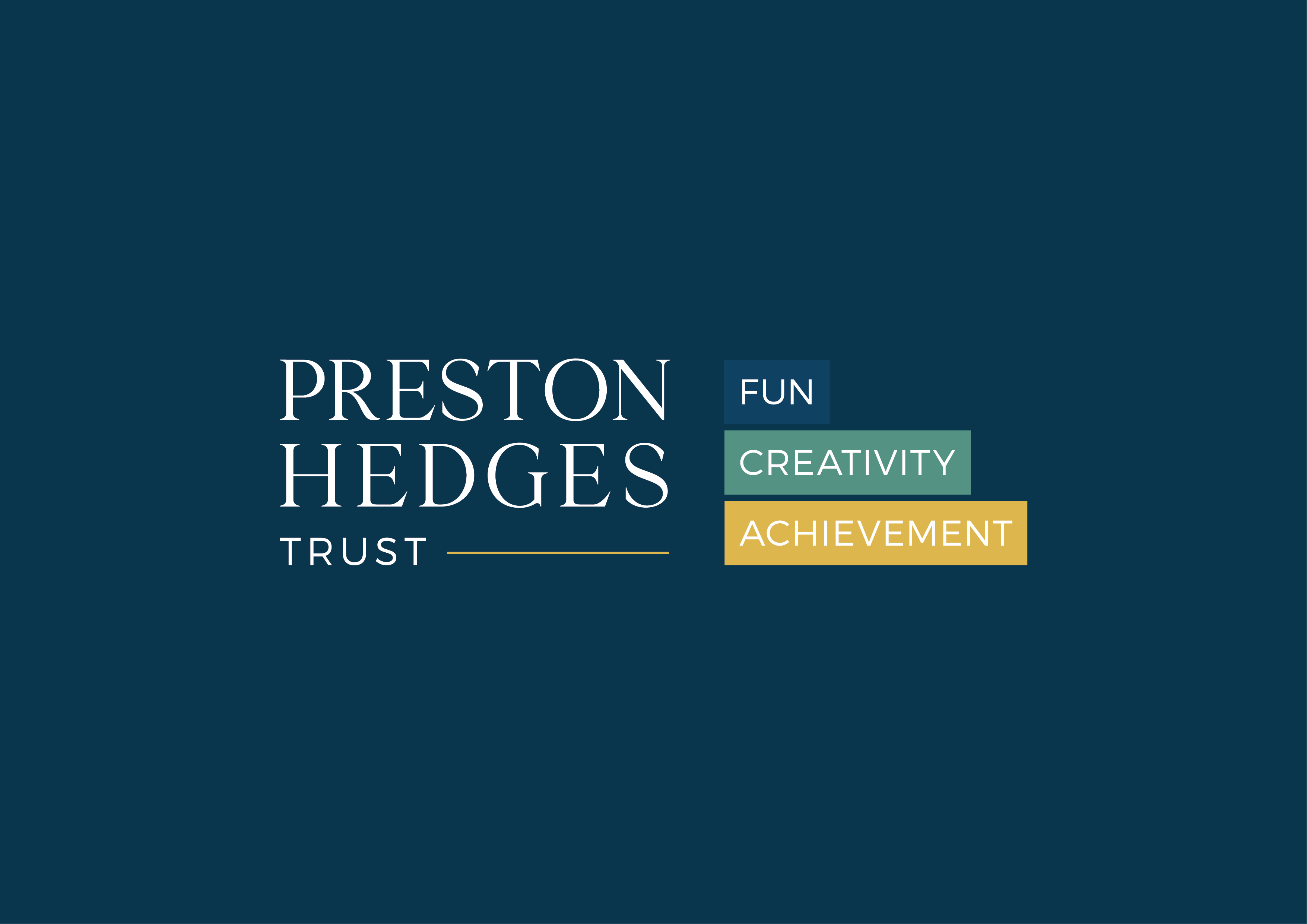 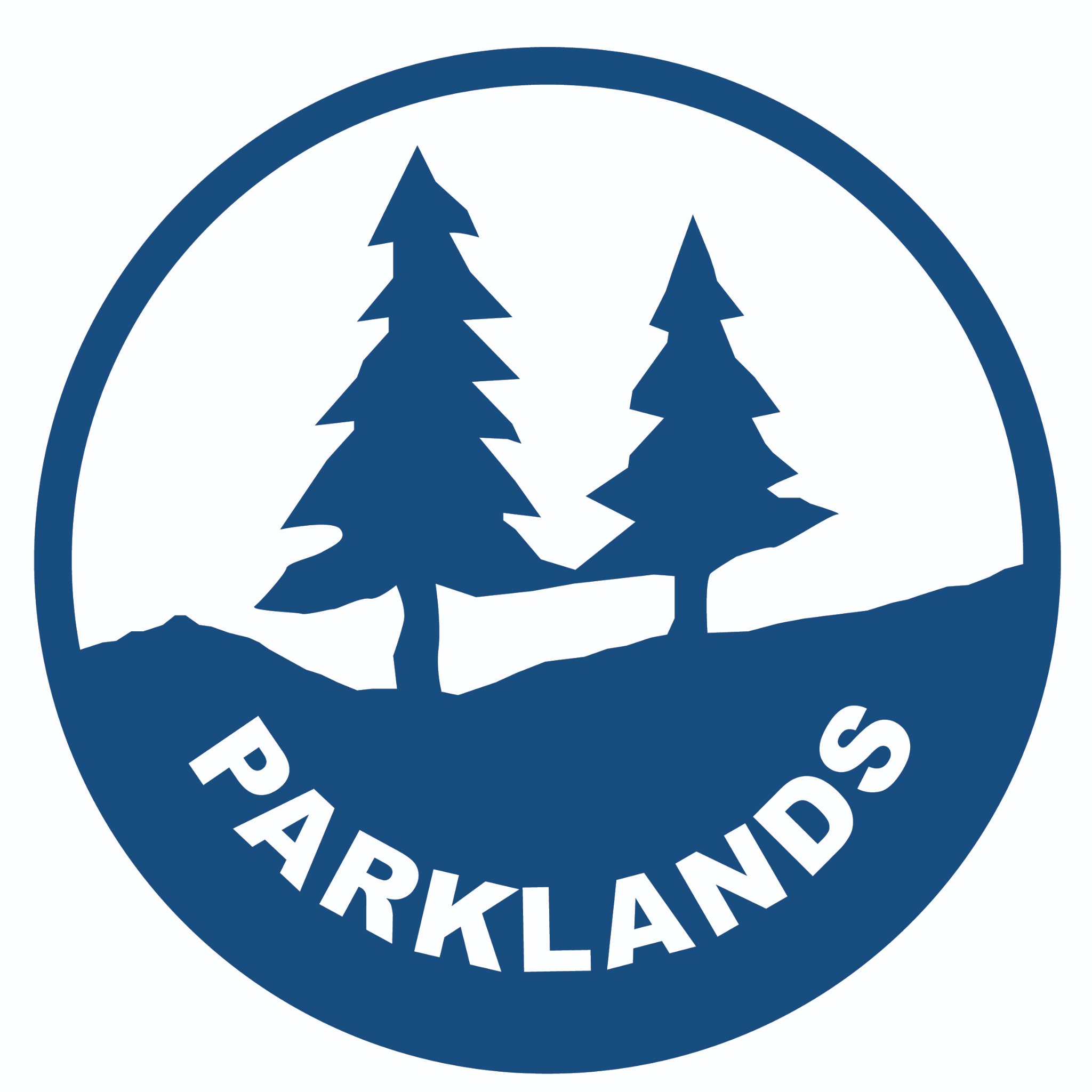 Proud to be part of
Division
Bus stop method
	495 ÷ 5 =
Bus stop with remainders
	728 ÷ 6 =
Long division
	425 ÷ 17 =
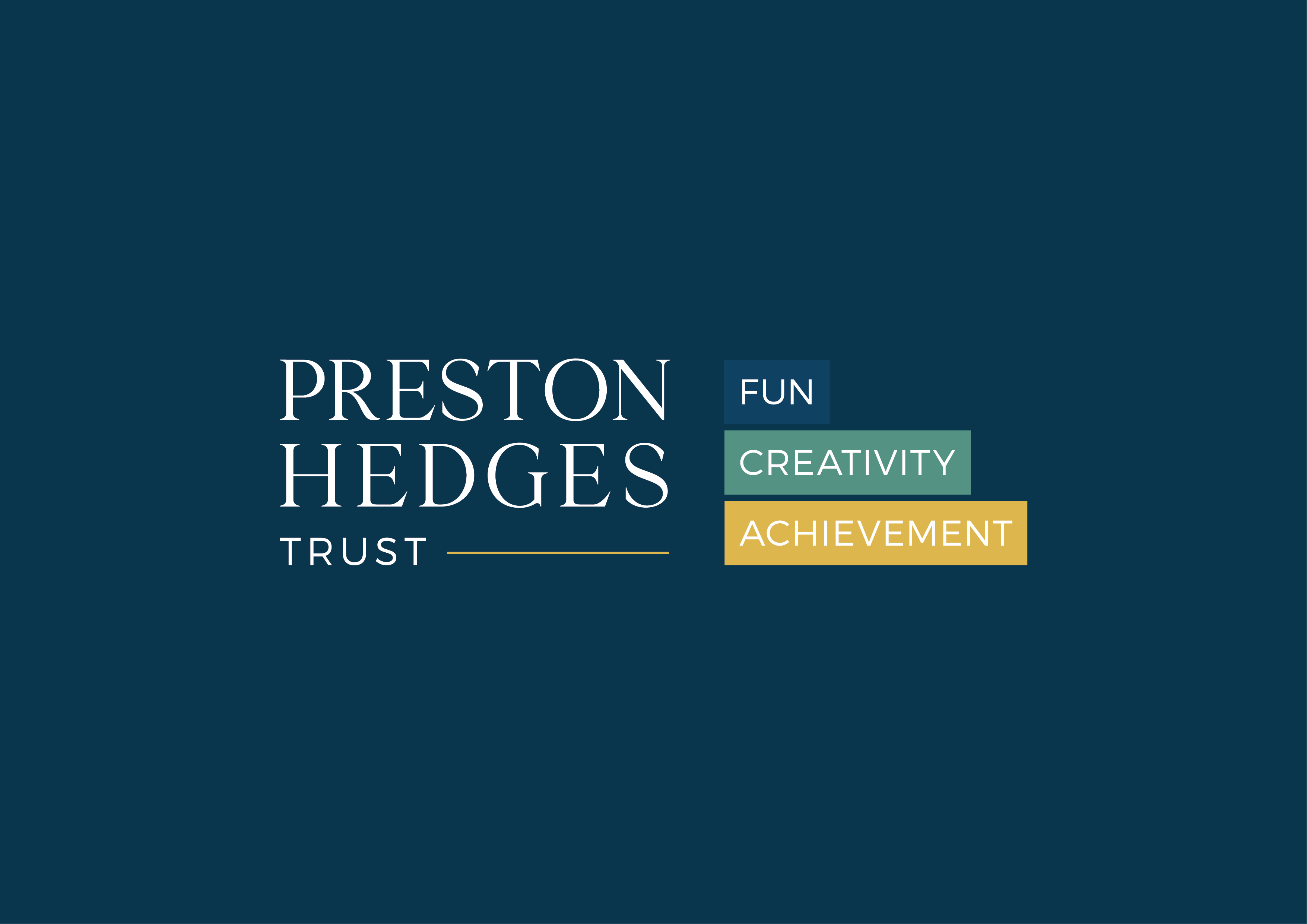 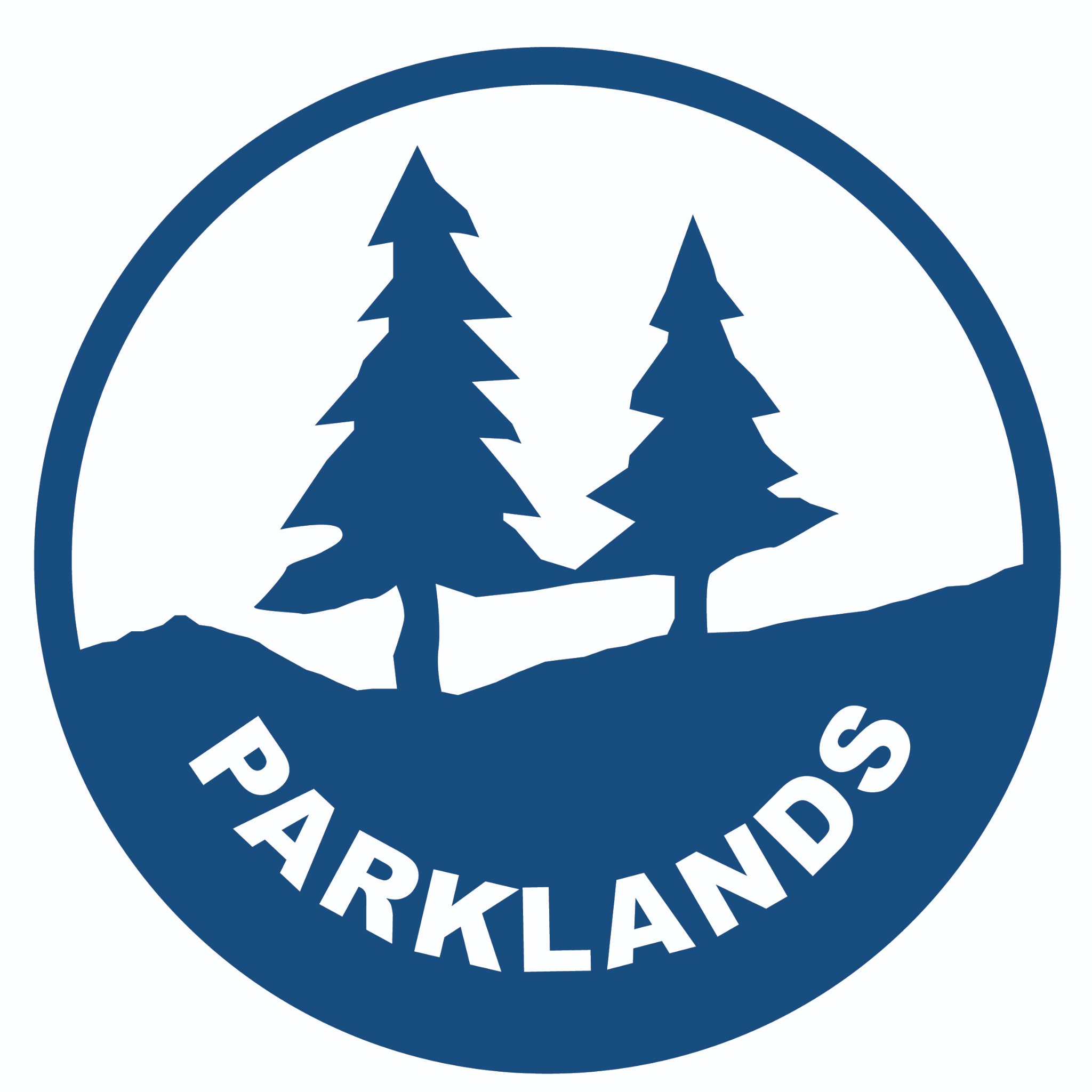 Proud to be part of
Fractions
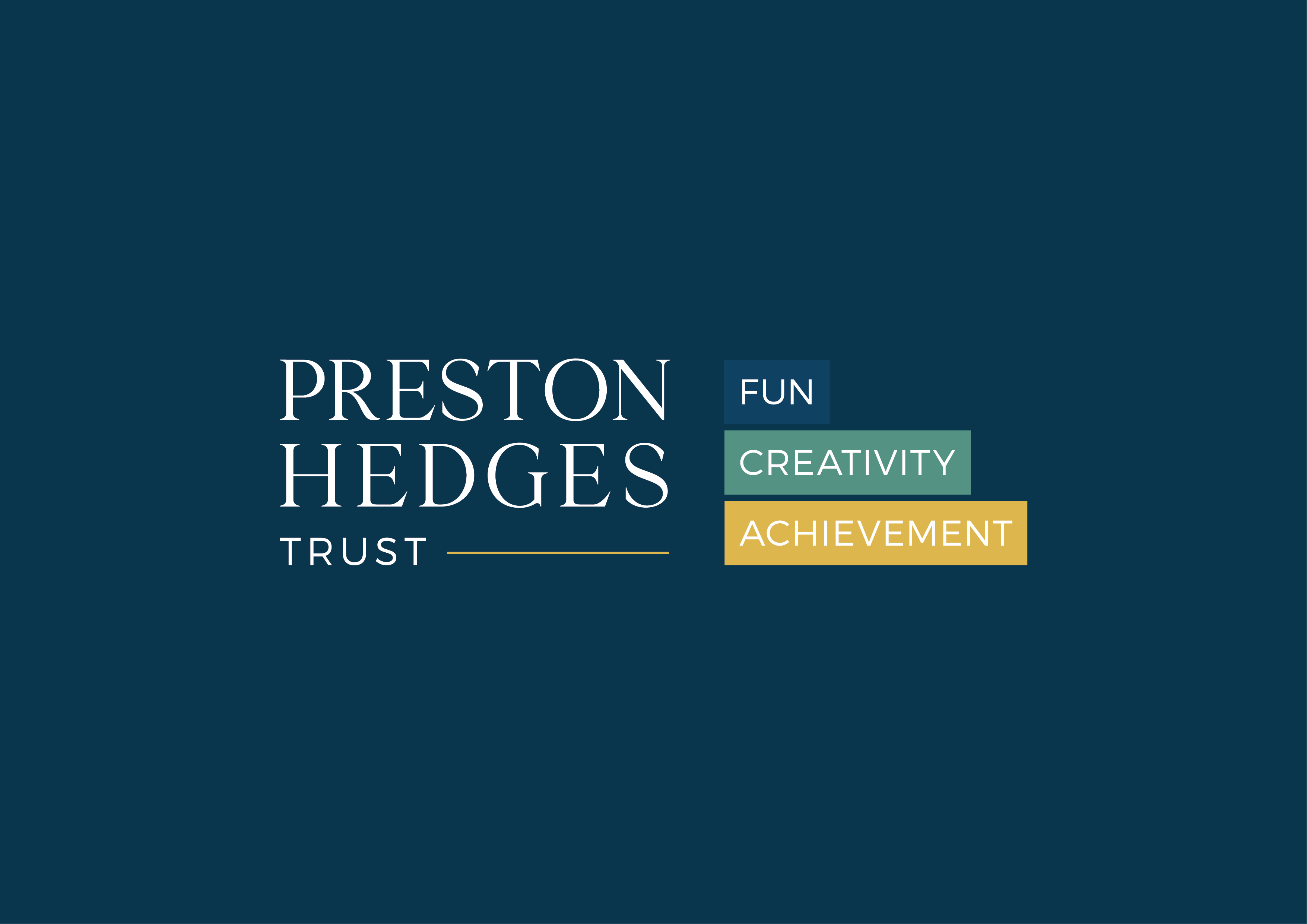 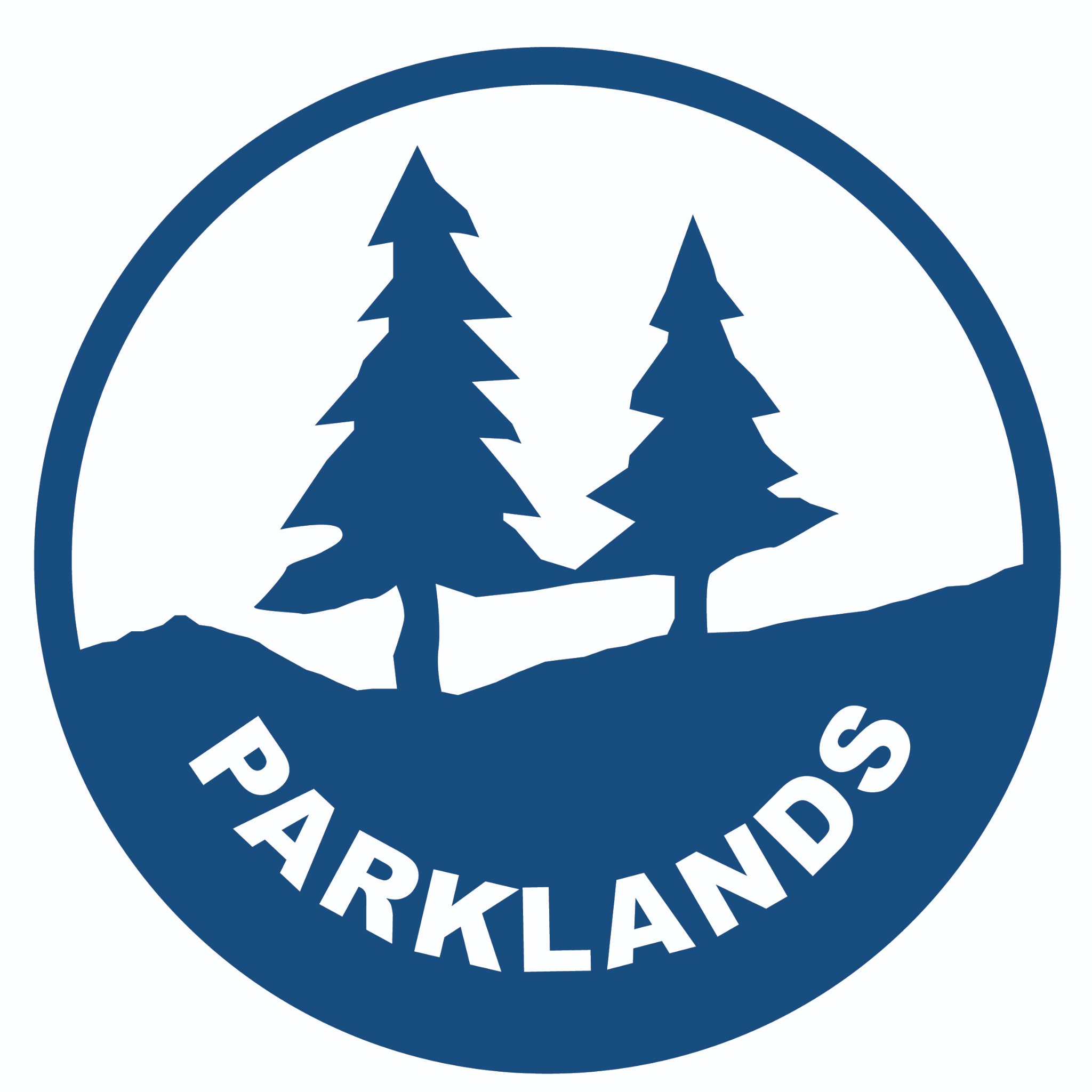 Proud to be part of
Improper Fractions
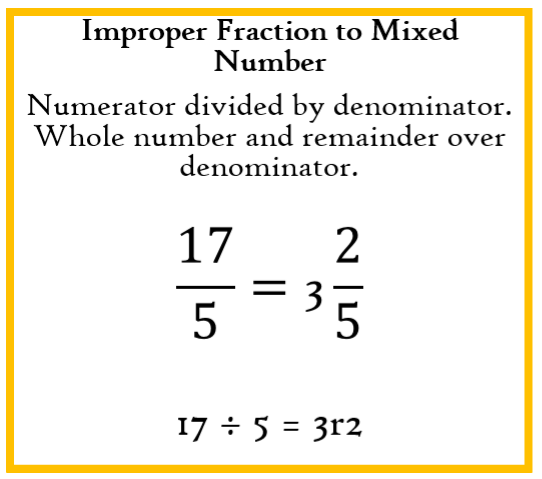 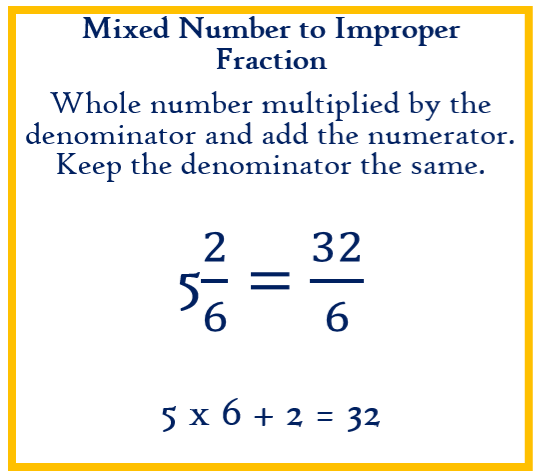 We encourage children to turn all improper fractions into mixed numbers once taught in Year 4!
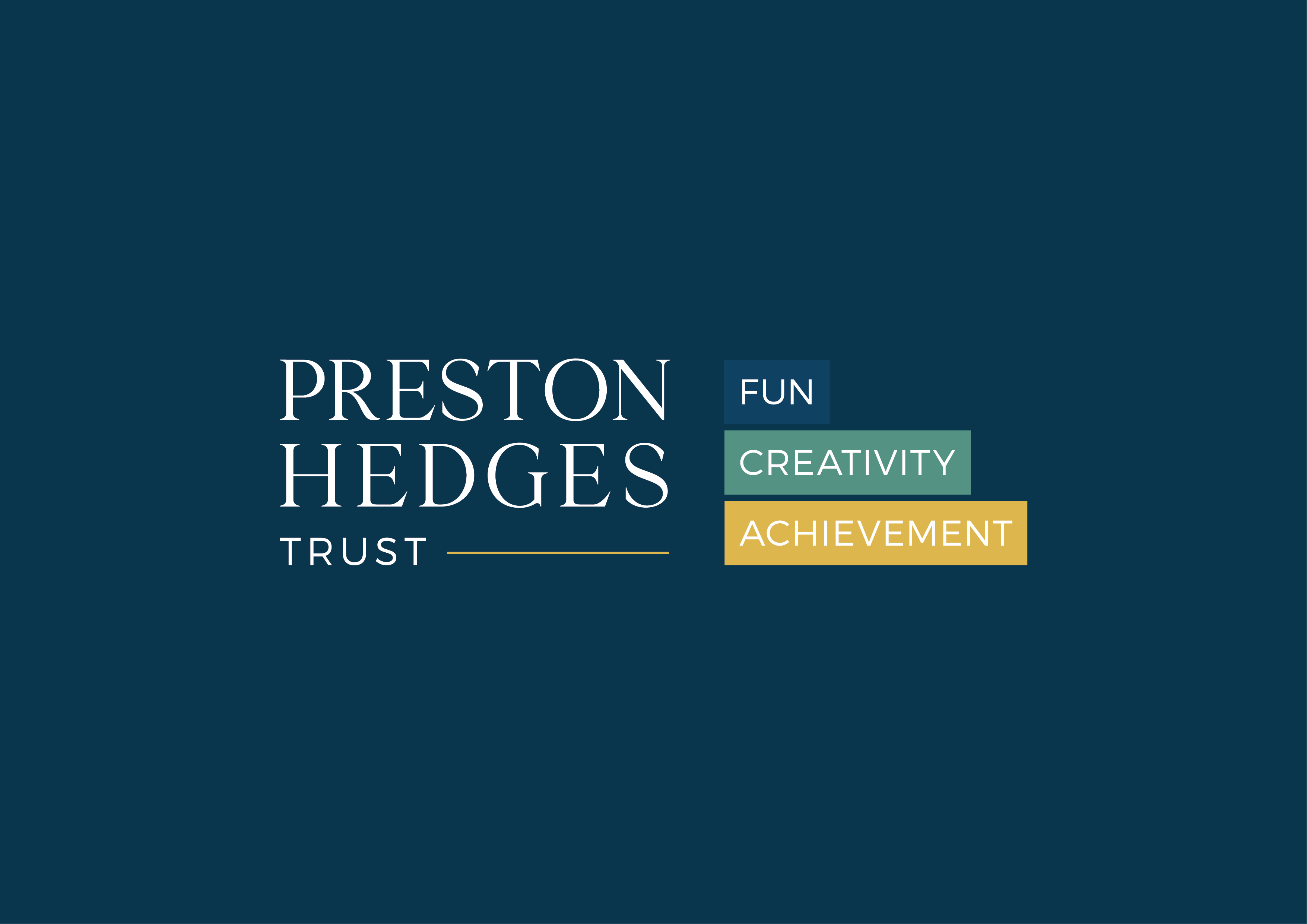 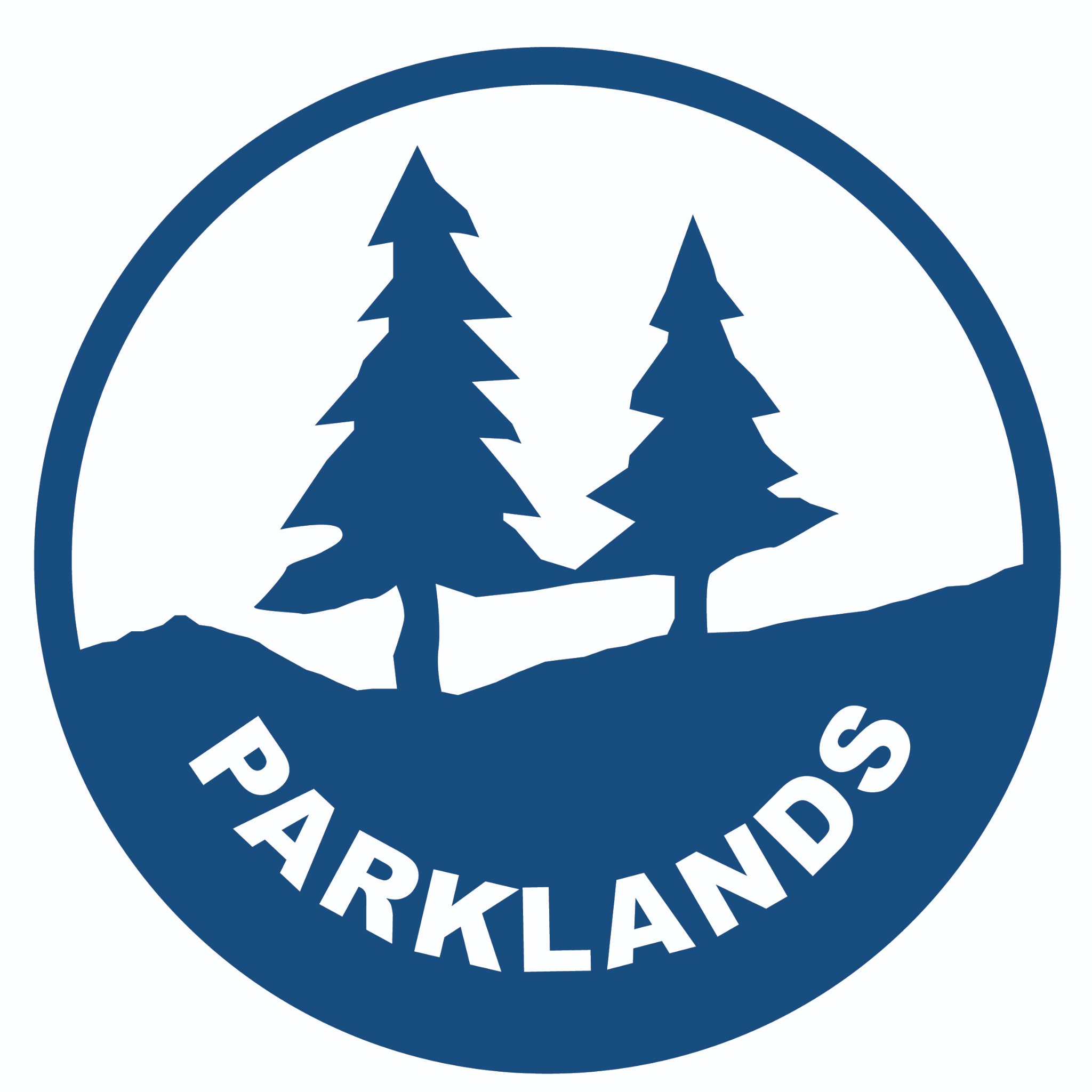 Proud to be part of
Adding Fractions
Mixed numbers need to be turned into improper fractions first!
Find a Common Denominator
Numerator + Numerator
Denominator stays the same
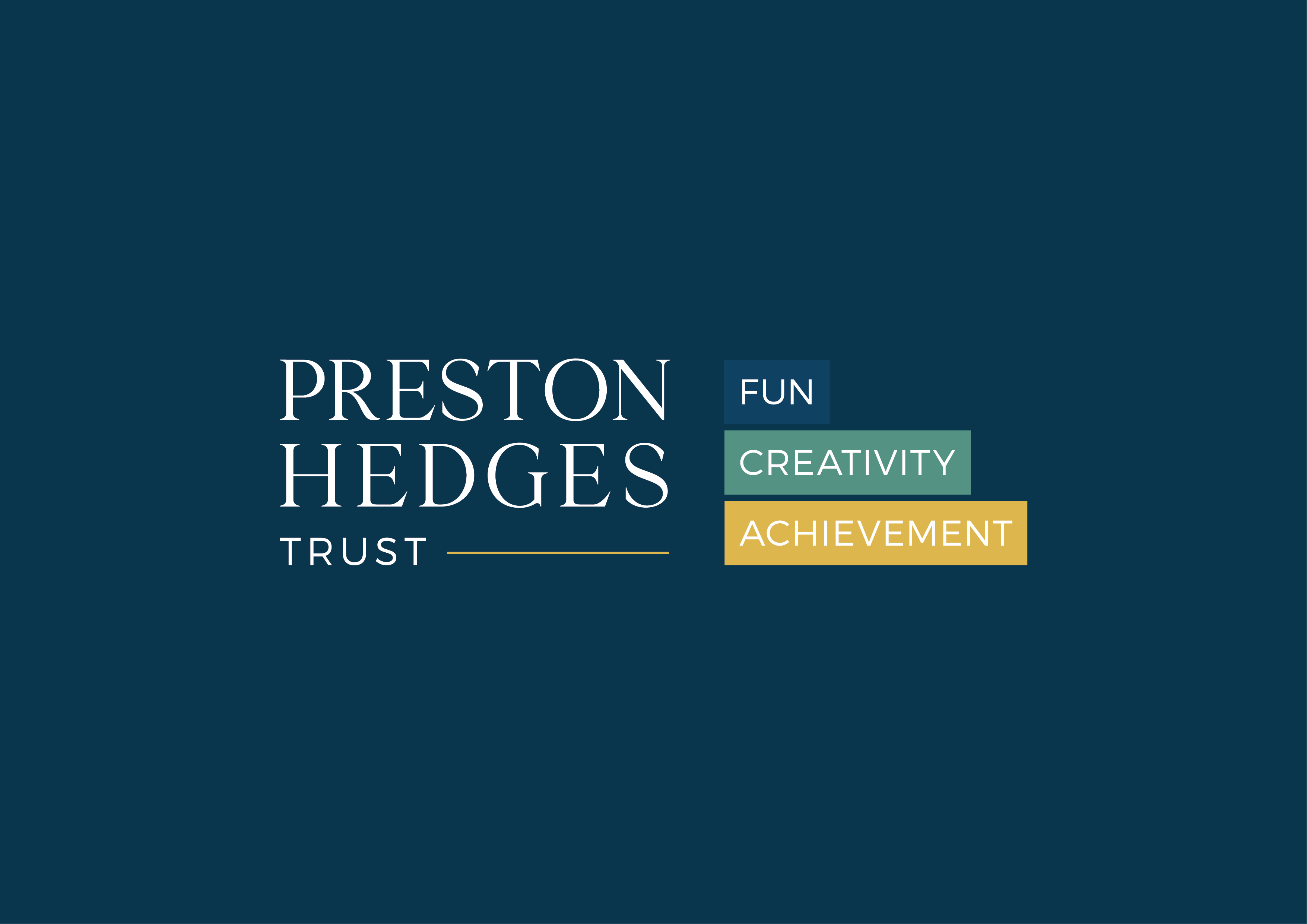 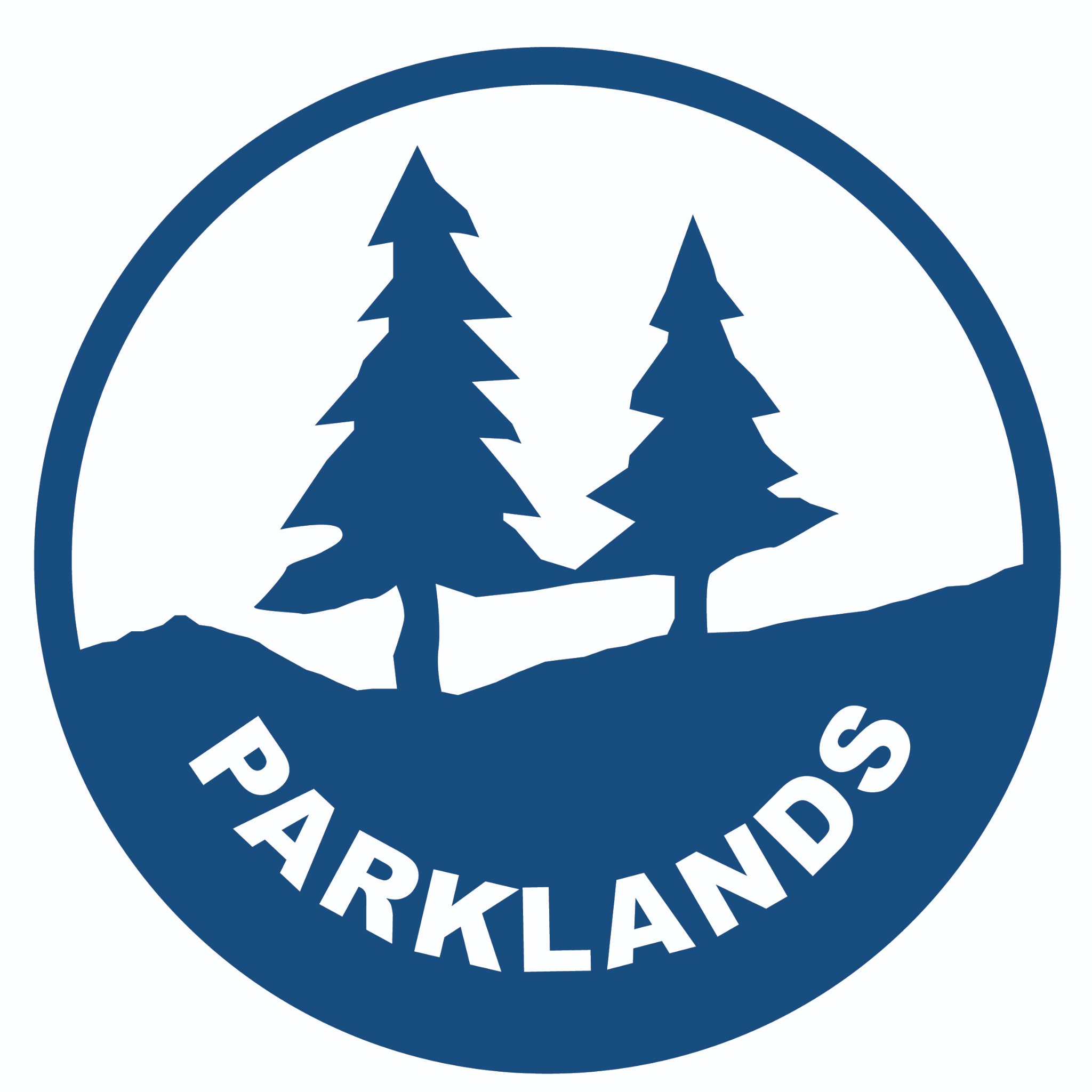 Proud to be part of
Subtracting Fractions
Mixed numbers need to be turned into improper fractions first!
Find a Common Denominator
Numerator - Numerator
Denominator stays the same
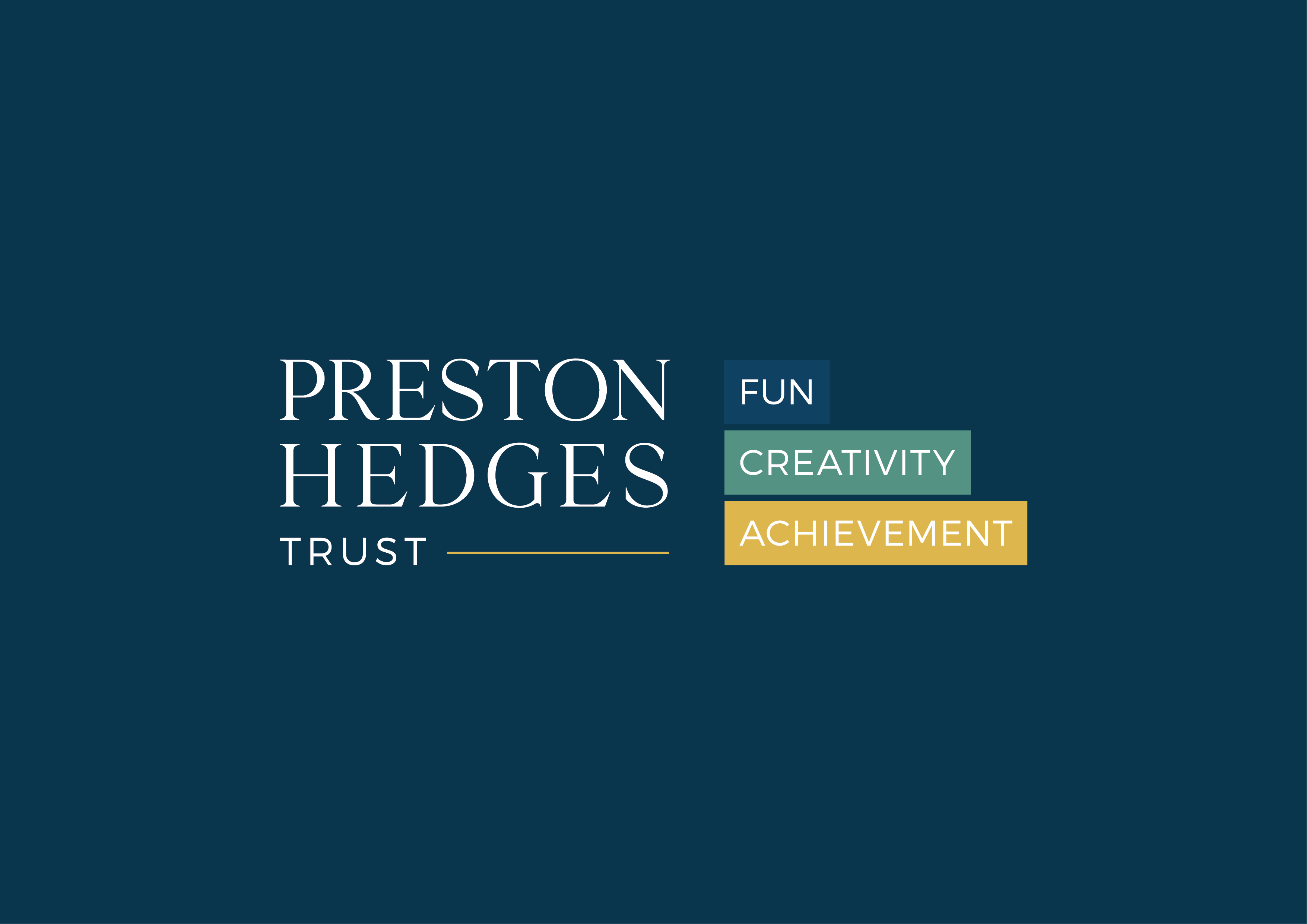 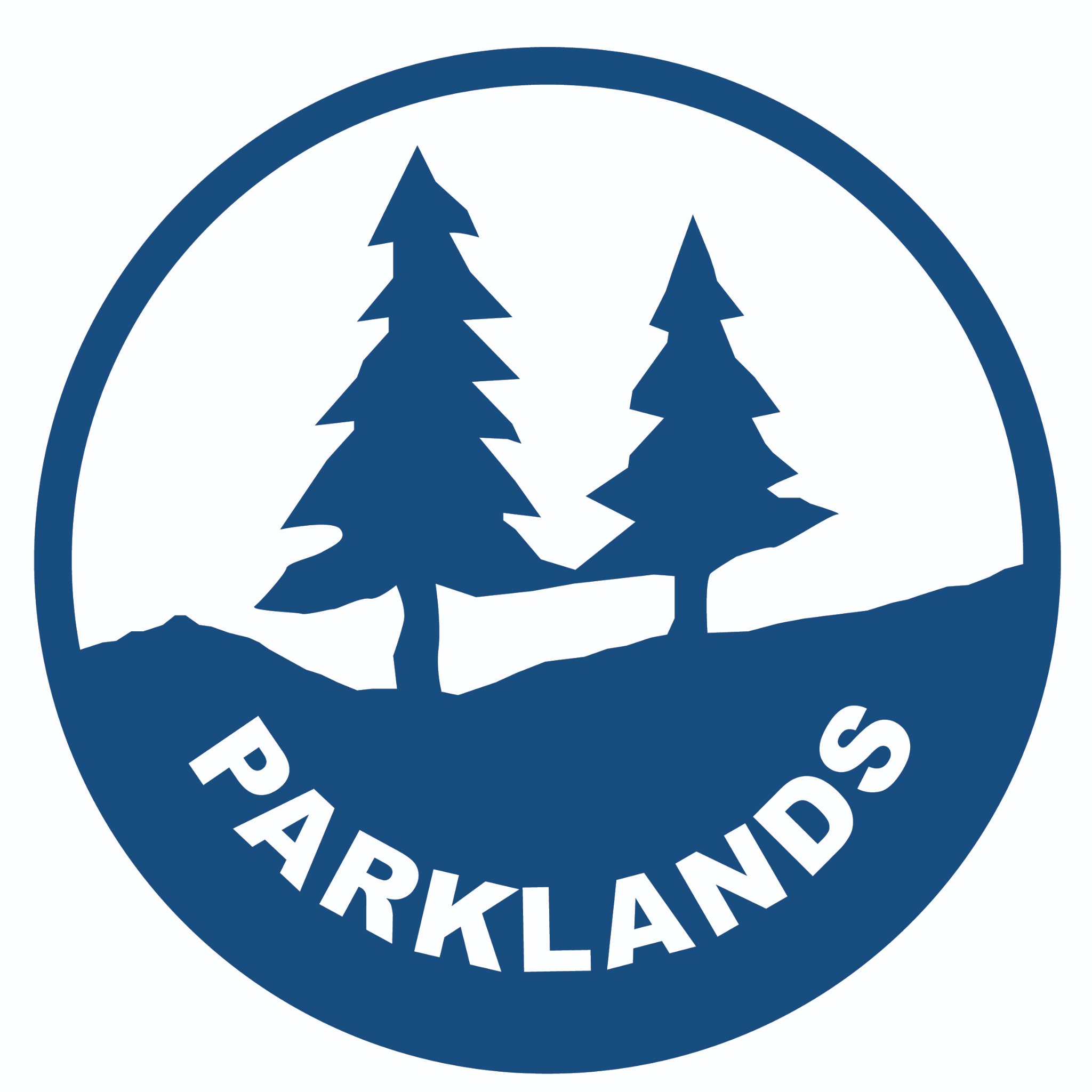 Proud to be part of
Multiplying Fractions
Whole number over 1
Numerator x Numerator
Denominator x Denominator
Mixed numbers need to be turned into improper fractions first!
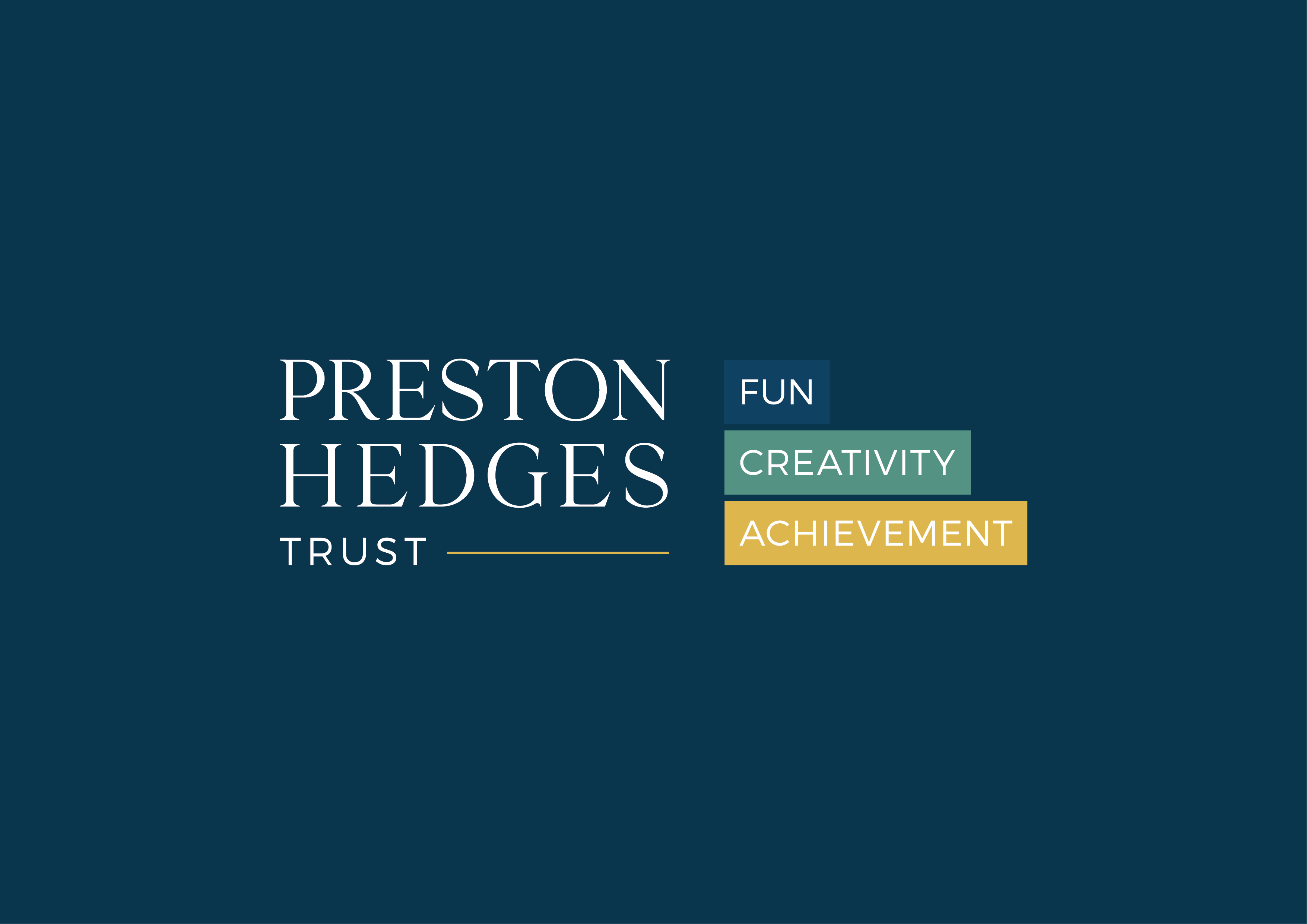 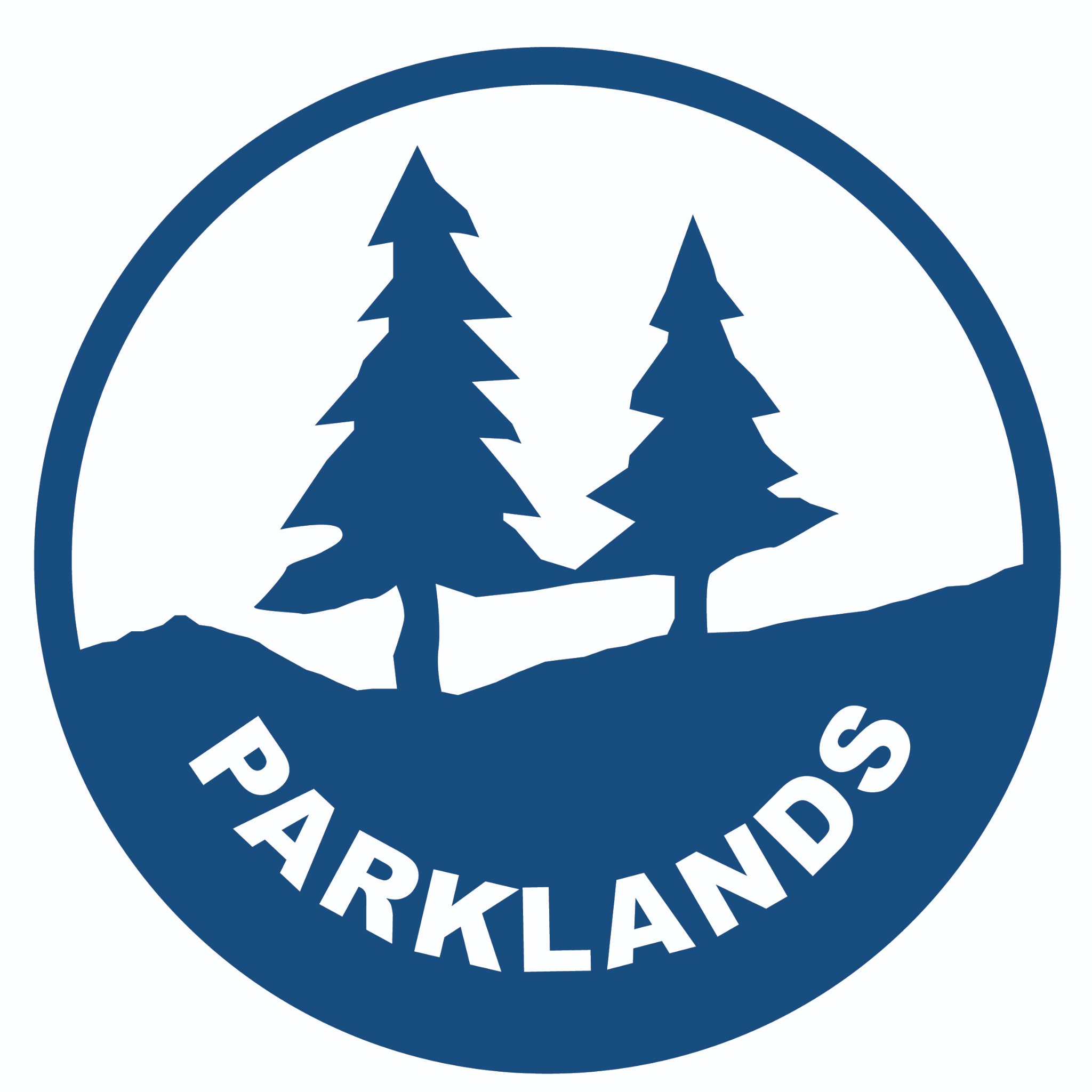 Proud to be part of
Dividing Fractions
Keep it – keep first fraction the same 
Flip it – flip the second fraction
Change it – change to multiplication
Mixed numbers need to be turned into improper fractions first!
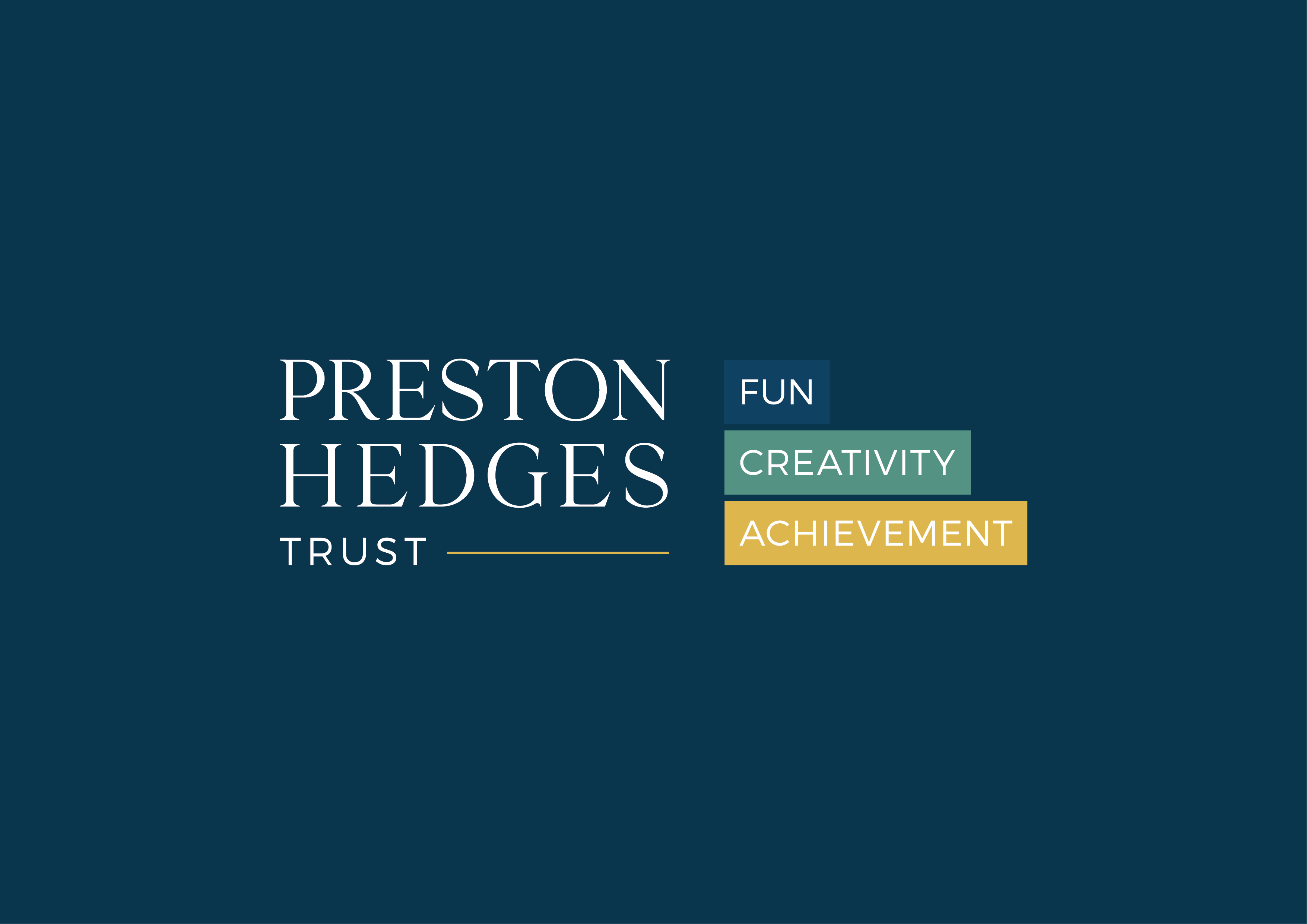 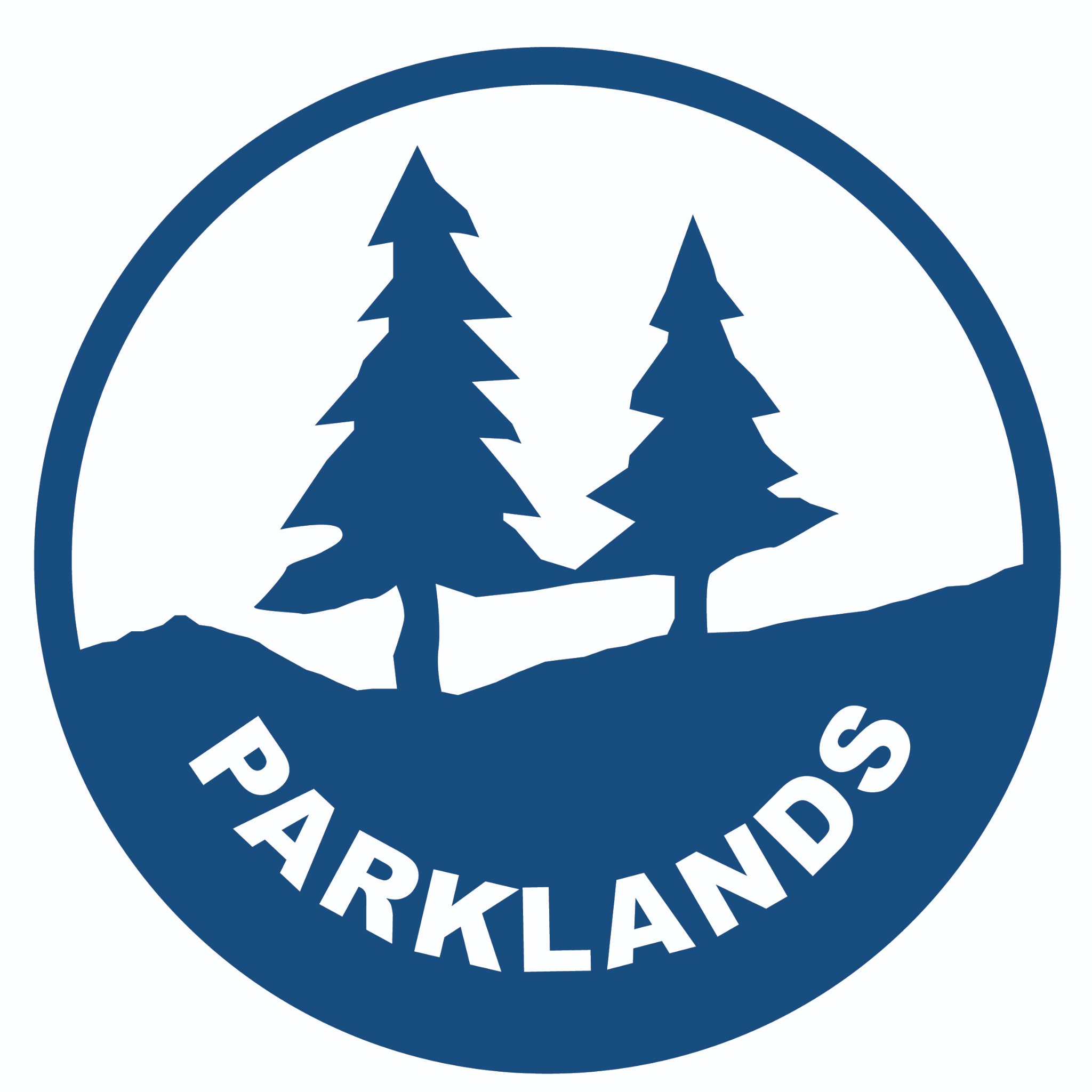 Proud to be part of
Any questions?
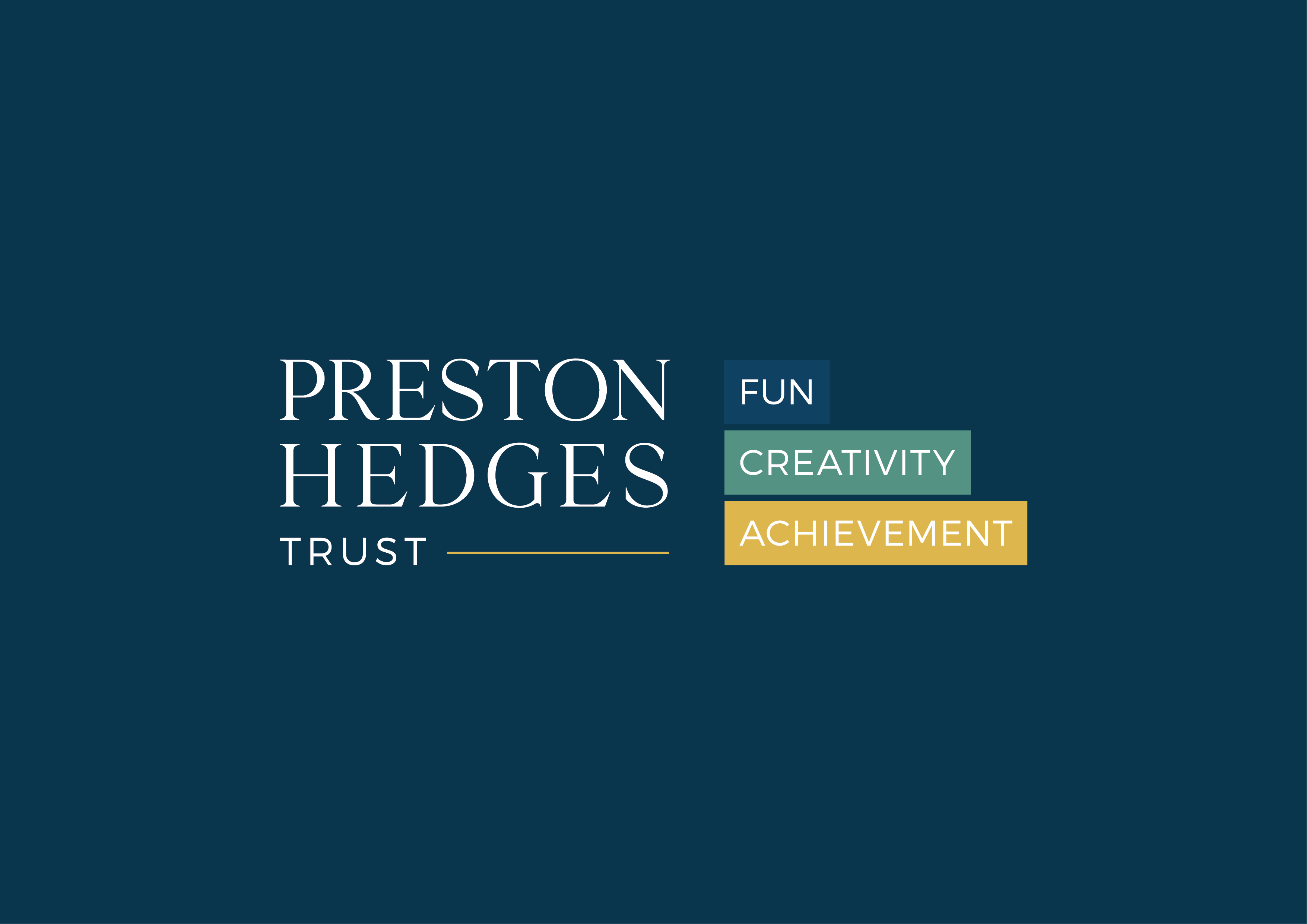 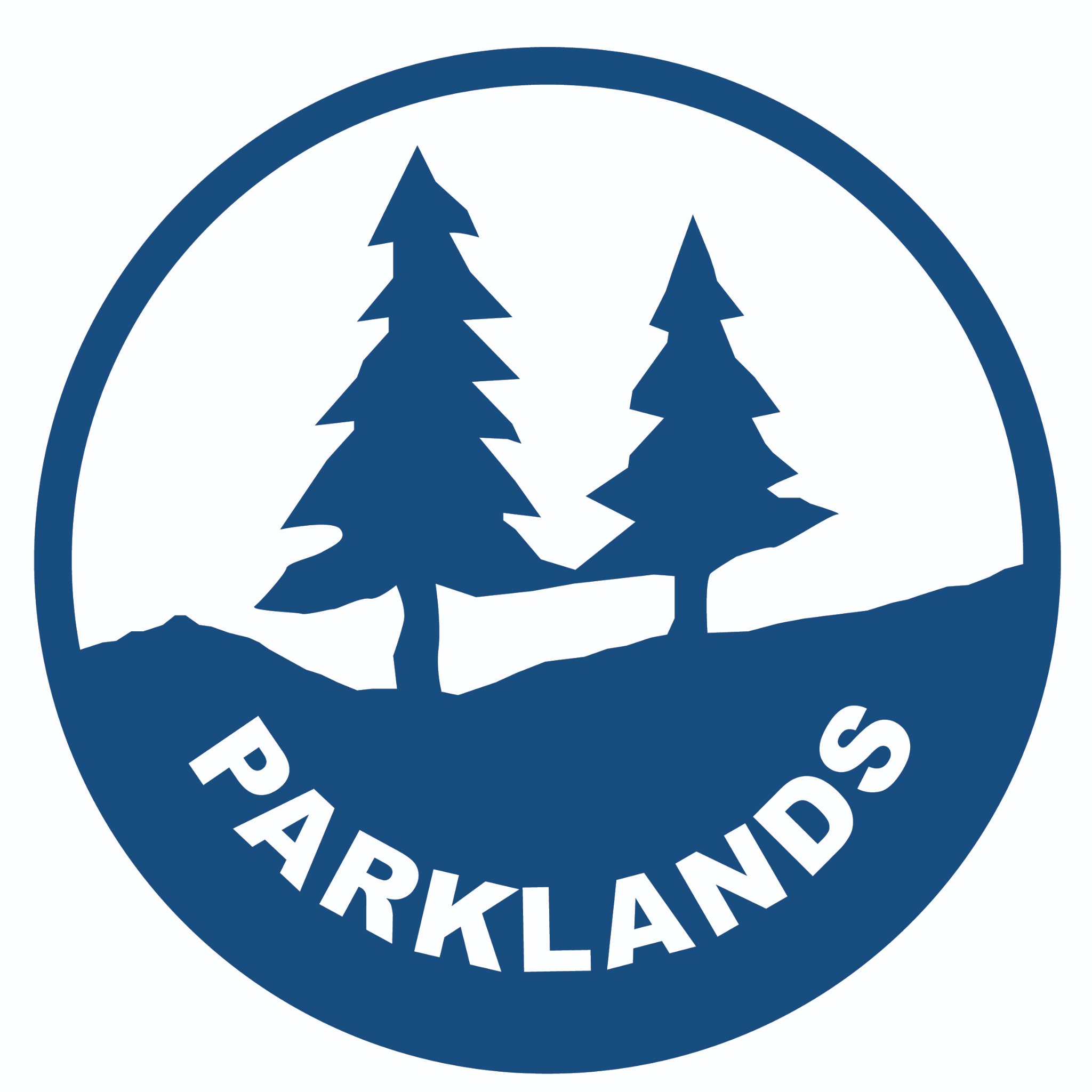 Proud to be part of